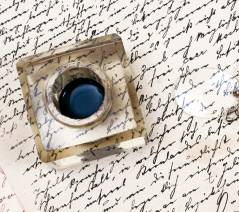 Scrittura
Il curriculum vitae
Il curriculum vitae
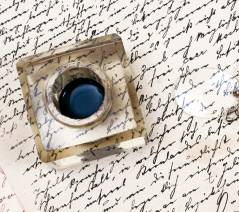 Scrittura
Il curriculum vitae
10 secondi
È la media del tempo che un selezionatore riserverà al tuo curriculum
Dopo 10 secondi possono succedere tre cose:
  è un buon curriculum, da leggere con calma
  è un discreto curriculum, da tenere come riserva
   da cestinare
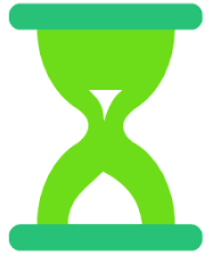 Per questo è fondamentale il colpo d’occhio

Non  devi lasciare nulla la caso e creare un curriculum facile da leggere, senza intoppi, chiaro, sintetico e con tutte le informazioni.

Ricordati che loro non sanno nulla di te, ma tu sai tutto di loro
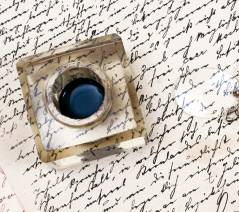 Scrittura
Il curriculum vitae
10 consigli
Non importa che strada scegli. Basta arrivare
Preparati ad una crisi locale
C'è gente, là fuori. Fatti riconoscere
Diventa indispensabile. Se non è possibile, sii almeno utile
Sii introvabile, ma raggiungibile
Sii informale, ma rispettoso
Sii sintetico, ma sostanzioso
Sii moderno, non modaiolo
Aggiornati
Considerati un investimento
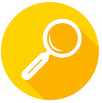 Formato elettronico
 dai un nome intuitivo e semplice al file
 usa un carattere leggibile (Verdana, Calibri)
Formato cartaceo
usa un carattere leggibile anche da stampato (Times New Roman)
 usa la spaziatura
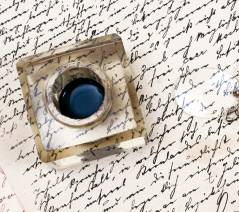 Scrittura
Il curriculum vitae
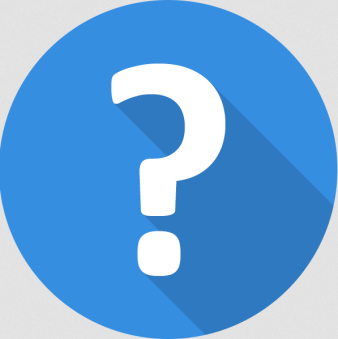 Domande Frequenti
Devo per forza usare il modello europeo? 
No. Se non espressamente richiesto, si possono usare formati alternativi (più gestibili)
 Quanto deve essere lungo?
Dipende. Se hai molte esperienze di lavoro legate al settore per cui ti presenti, mettile tutte. 
  Cosa faccio se non ho esperienze lavorative?
Non preoccuparti, arriveranno. Punta sulla formazione. E ricorda che anche i tirocini valgono come esperienze.
 Devo dire tutta la verità?
No! Non puoi mentire, ma puoi omettere informazioni inutili o dannose.
Gli errori d’ortografia penalizzano?
Sì! Il 63% dei curriculum viene cestinato solo per gli errori d’ortografia! Riflettici! E rileggilo per bene!
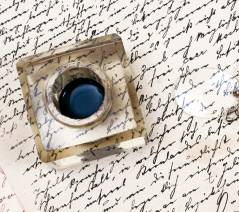 Scrittura
Il curriculum vitae
Uno sguardo d’insieme
Il tuo curriculum vitae è una breve sintesi della tua vita: personale e professionale.
Per questo deve contenere in modo chiaro e puntuale tutti i tuoi dati
ELEMENTI FONDAMENTALI
ELEMENTI FACOLTATIVI
Dati anagrafici
Formazione e Istruzione
 Lingue Straniere
Competenze informatiche
Capacità personali
Interessi extraprofessionali
Prospettive future
 Corsi, certificazioni, progetti
Salvo i dati anagrafici, che vanno posti a inizio curriculum, gli altri elementi non hanno un ordine obbligatorio
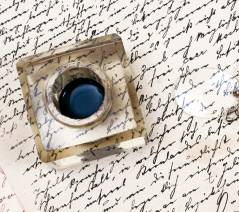 Scrittura
Il curriculum vitae
Nella pratica
DATI ANAGRAFICI
sostituisci il dato all’informazione
 inserisci un numero di telefono valido e su cui sei rintracciabile
 usa un indirizzo e-mail funzionante, controllato spesso e professionale; se non ce l’hai, crealo! 
 blog, siti e social network: attenzione! Bisogna valutare volta per volta. Se il rimando multimediale è neutro o pertinente al tuo lavoro, perfetto! Altrimenti, meglio evitare.  Se non vuoi rischiare, ma nemmeno sembrare chiuso alle nuove tecnologie, scegli una frase neutra:
Si è disponibili a creare un account su un social network per fini lavorativi
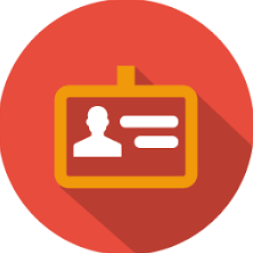 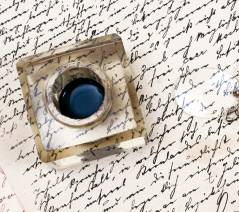 Scrittura
Il curriculum vitae
Nella pratica
ISTRUZIONE e FORMAZIONE
Inserisci sempre i dati in ordine cronologico inverso
sii completo, anche se non sempre esaustivo
rientrano nella formazione anche i corsi inerenti al tuo lavoro
attenzione alla correttezza di dati e date
Laureato in ritardo? È meglio che sia presente un elenco dettagliato di esperienze lavorative o extraprofessionali che giustifichino il ritardo in modo corretto. 
Pigrizia? Bisogna trovare un modo per mascherarla!
Usa il grassetto e se il voto non è soddisfacente puoi/devi ometterlo
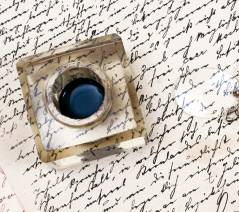 Scrittura
Il curriculum vitae
Nella pratica
ESPERIENZE PROFESSIONALI
Inserisci sempre i dati in ordine cronologico inverso
Comprende attività fatte e in corso
Se non hai esperienza, concentrati maggiormente sulla formazione e sulle capacità personali
Se hai esperienza:
poca e non specifica: inserisci tutti i dati
molta, anche specifica: inserisci solo i dati utili per il lavoro cui aspiri
Usa il grassetto e ricordati che anche gli stage fanno parte delle esperienze professionali
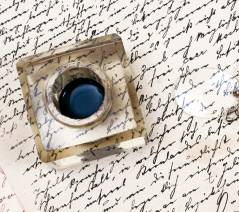 Scrittura
Il curriculum vitae
Nella pratica
COMPETENZE VARIE
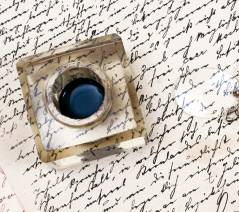 Scrittura
Il curriculum vitae
E gli hobby?
Giocano un ruolo fondamentale, soprattutto se non hai esperienze lavorative.

Devi sceglierli per trasmettere determinazione, dinamicità, affidabilità e motivazione all’apprendimento.

Per questo è necessario che tu non sia generico: specifica, fornisci esempi e dettagli, incuriosisci.
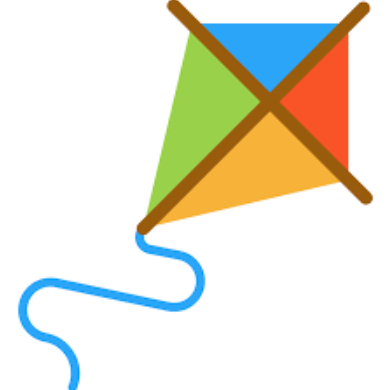 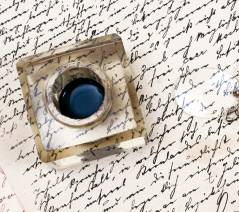 Scrittura
Il curriculum vitae
Fotografia: sì o no?
Se è espressamente richiesta, inseriscila; altrimenti valuta.
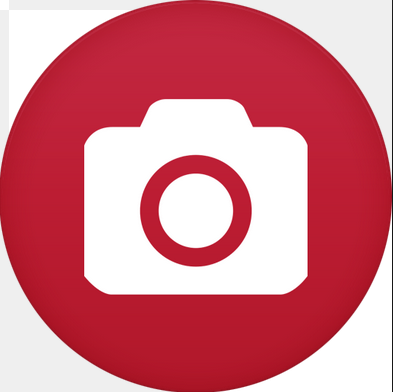 Tipi di foto da evitare assolutamente
foto insieme con gli amici
foto sfuocate
foto dove non sei il soggetto principale
foto di scarsa qualità
Quindi che tipo di foto inviare?
primo piano/figura intera
foto dove sei il soggetto principale o meglio ancora l'unico soggetto
foto di buona qualità
una fototessera recente se di buona qualità
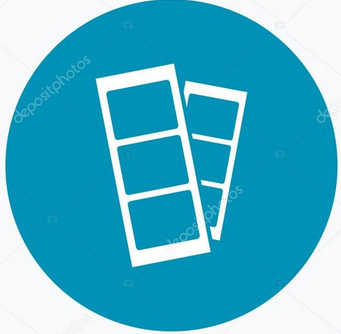